Primary school “Katarina Zrinska Mečenčani”
Osnovna škola “katarina zrinska mečenčani”
About our school
Situated under Zrinska Gora slopes, 80 km south of Zagreb, capital of Croatia, surrounded by nature and not affected by industrial pollution.
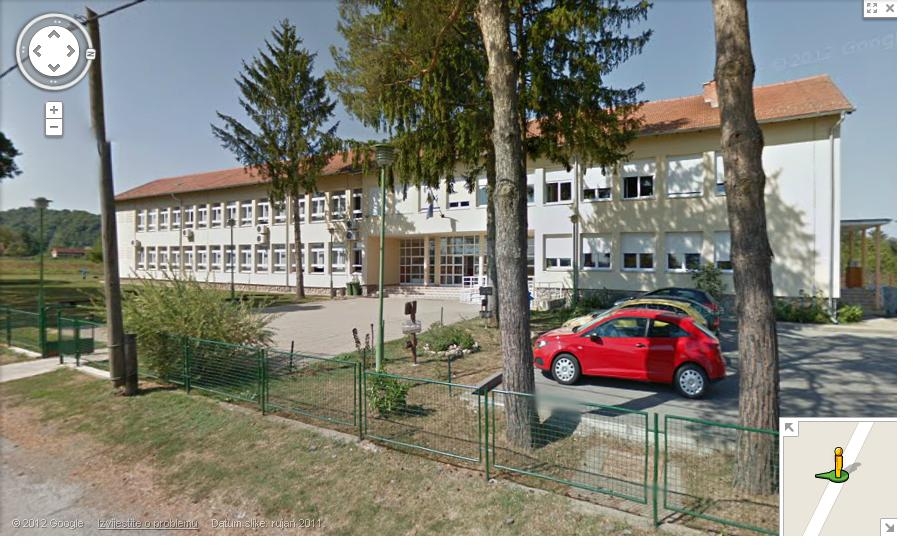 https://maps.google.com/maps?z=17&layer=c&cbll=45.284225%2C16.432975&panoid=my2OZNzkG-RhnpubNdxLYQ&cbp=12%2C-115.21472392638037%2C%2C-2%2C0.8282208588957032&hl=hr
Our school is our second home so we organized and equipped it well
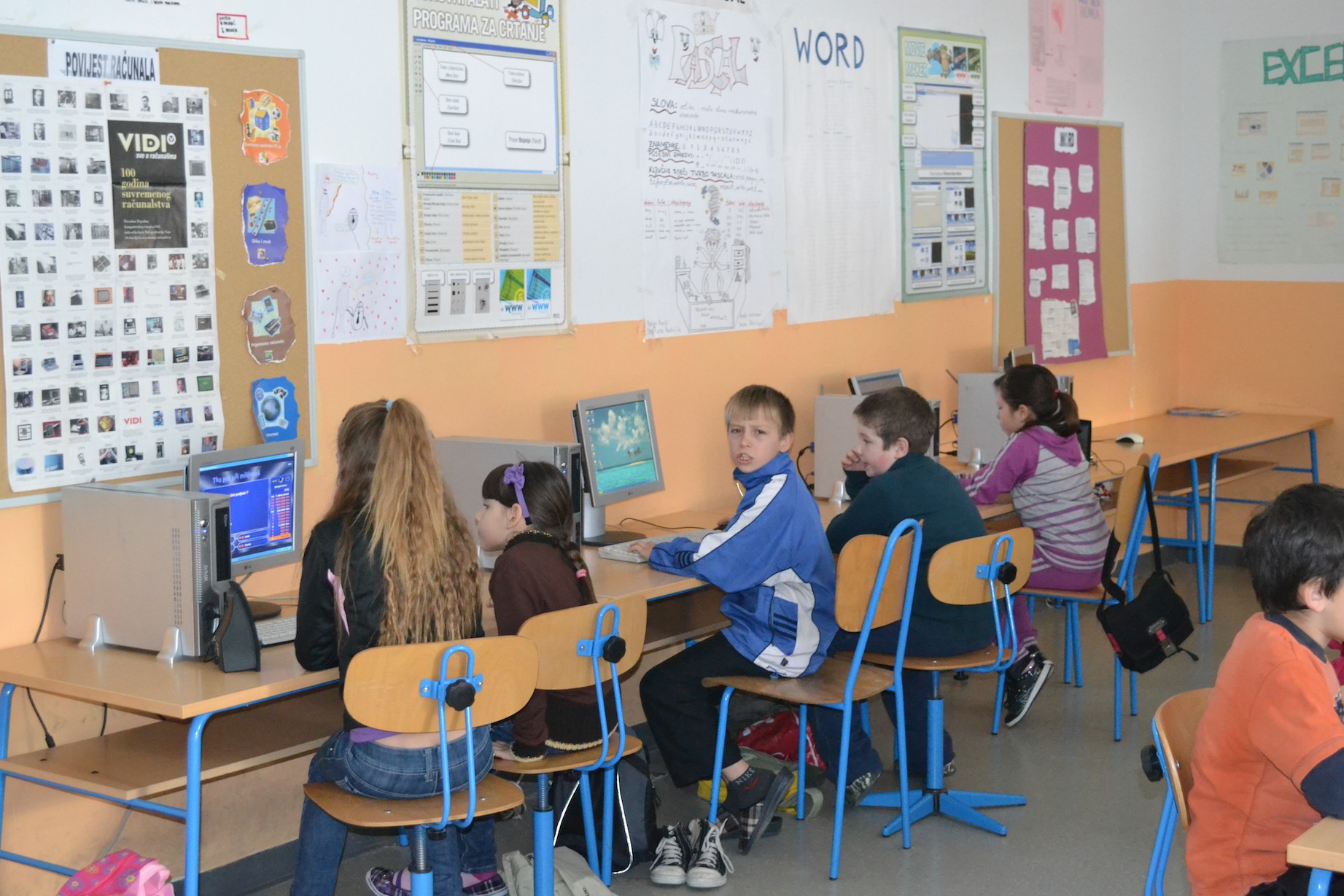 Informatics classroom
Library
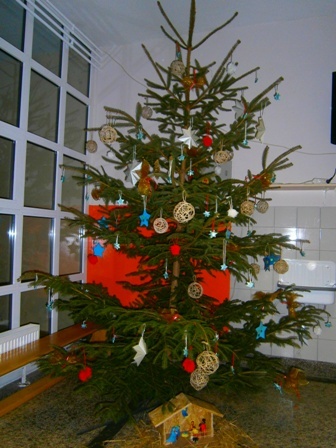 Autumn and winter ambiance in our school.
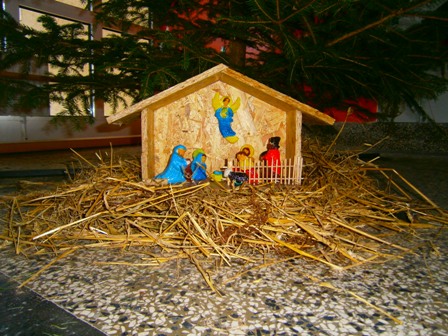 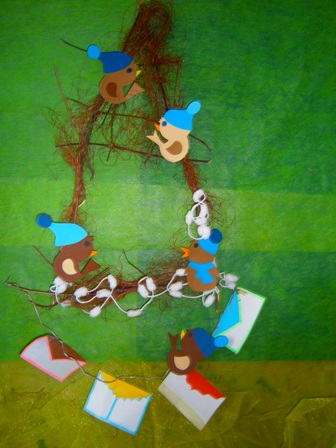 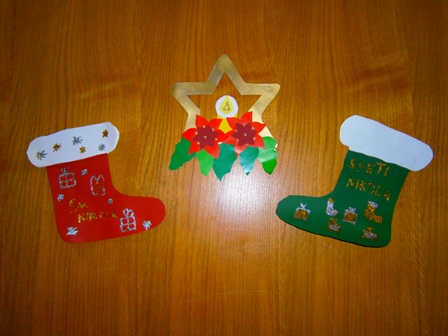 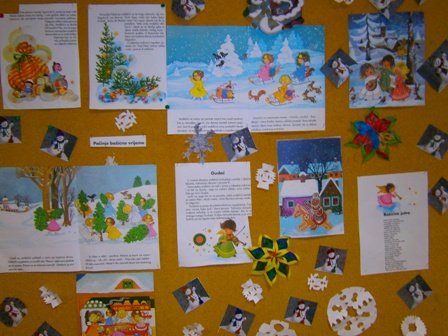 Billboards
We like to dance aNd PLAY...
Drama club on competition.
... AND winning the first place! 
We do christmas shows...
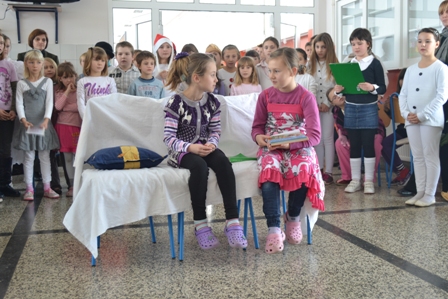 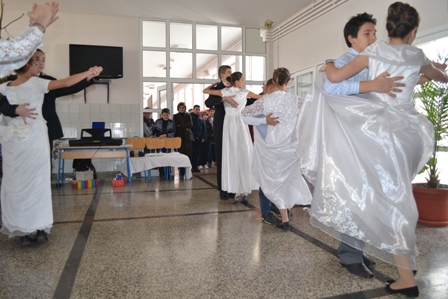 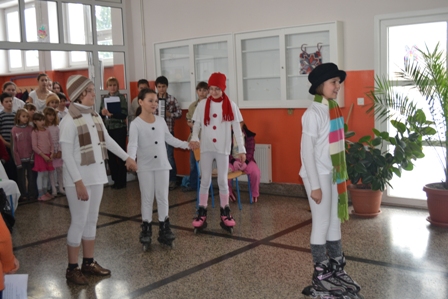 ...and fairy tale plays
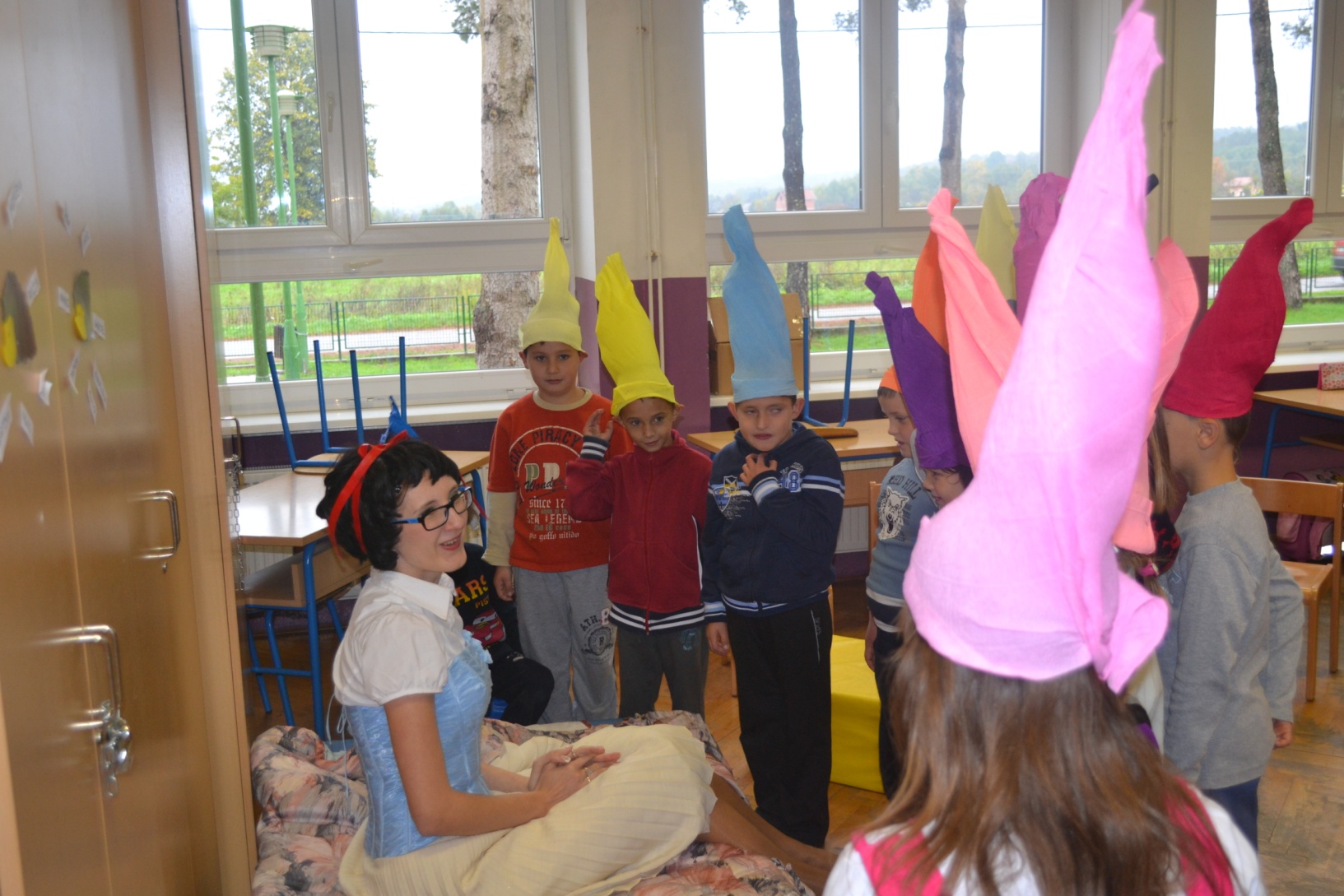 Snow White and the Seven dwarfs
WOLF AND THE SEVEN LITTLE GOATS
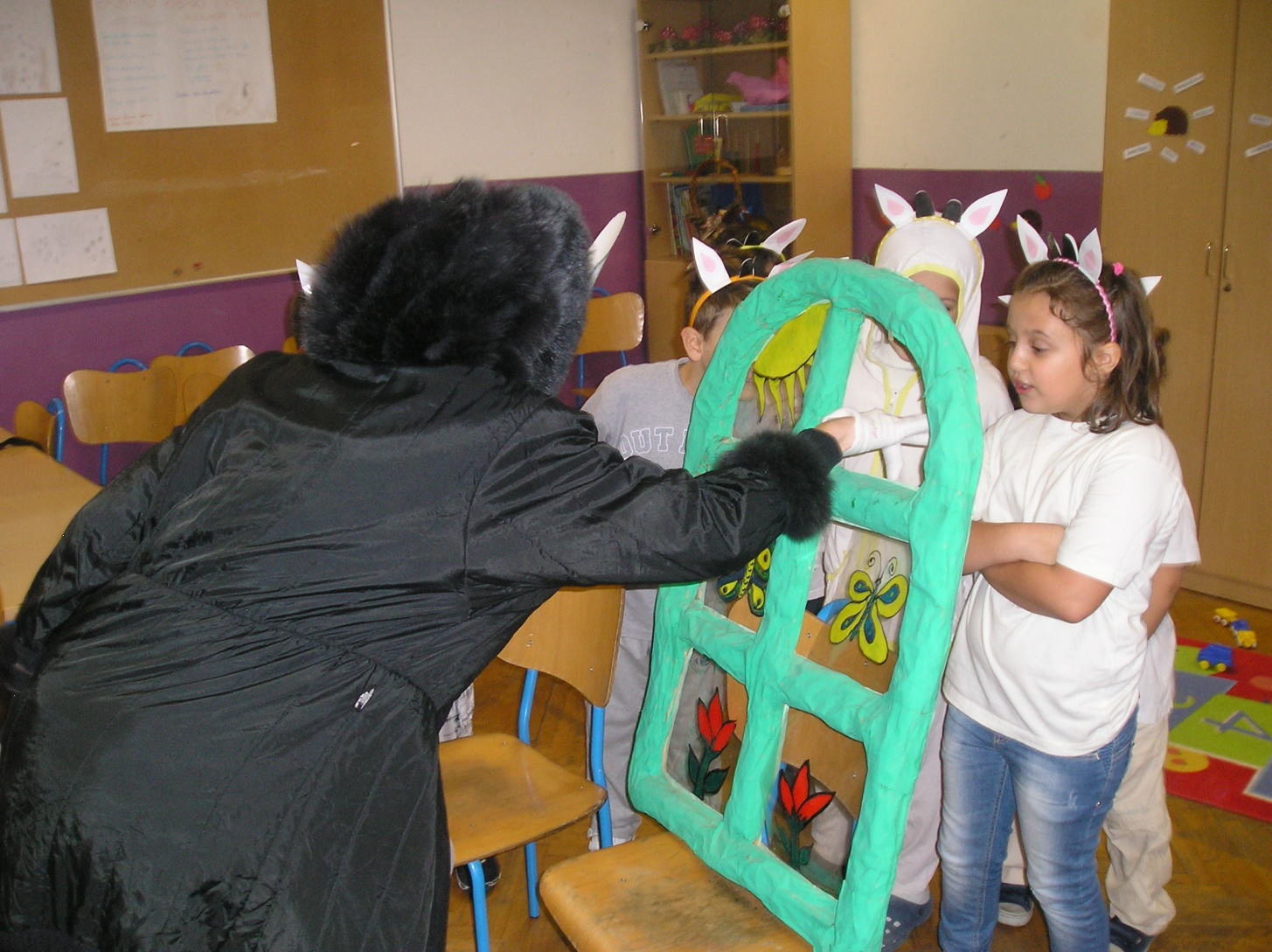 We are also serious – we build greenhouses...
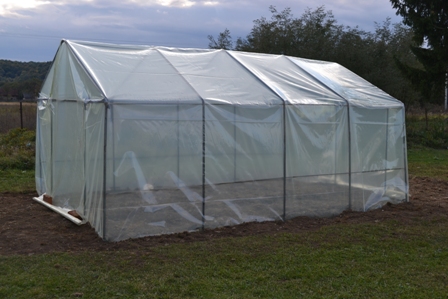 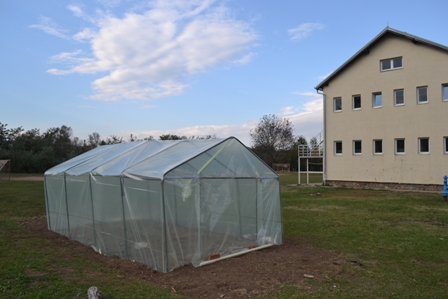 ...and plant vegetables
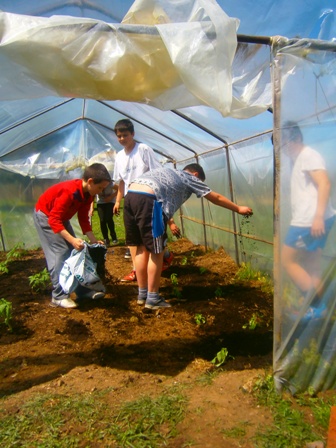 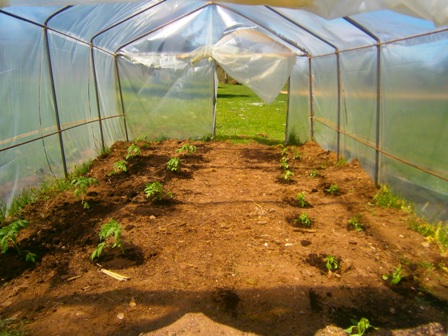 We organize creative workshops
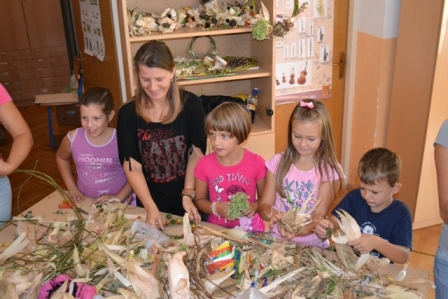 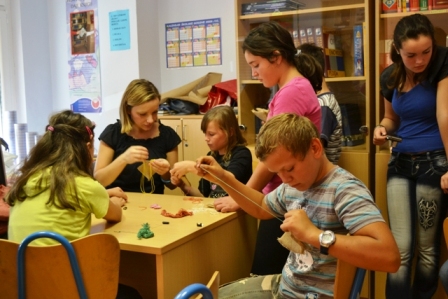 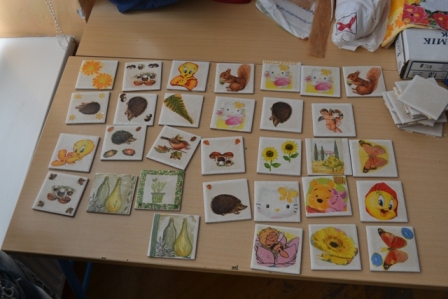 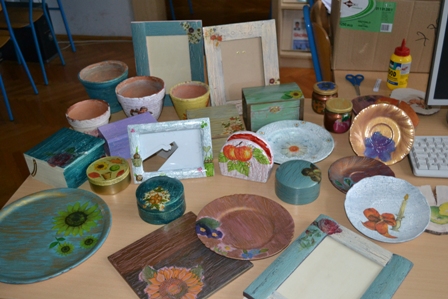 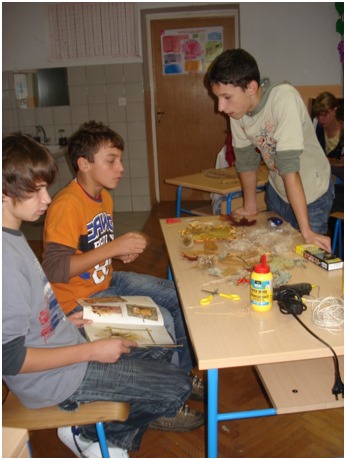 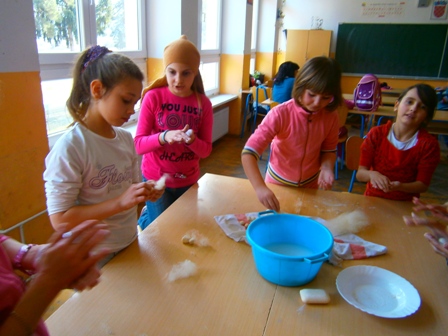 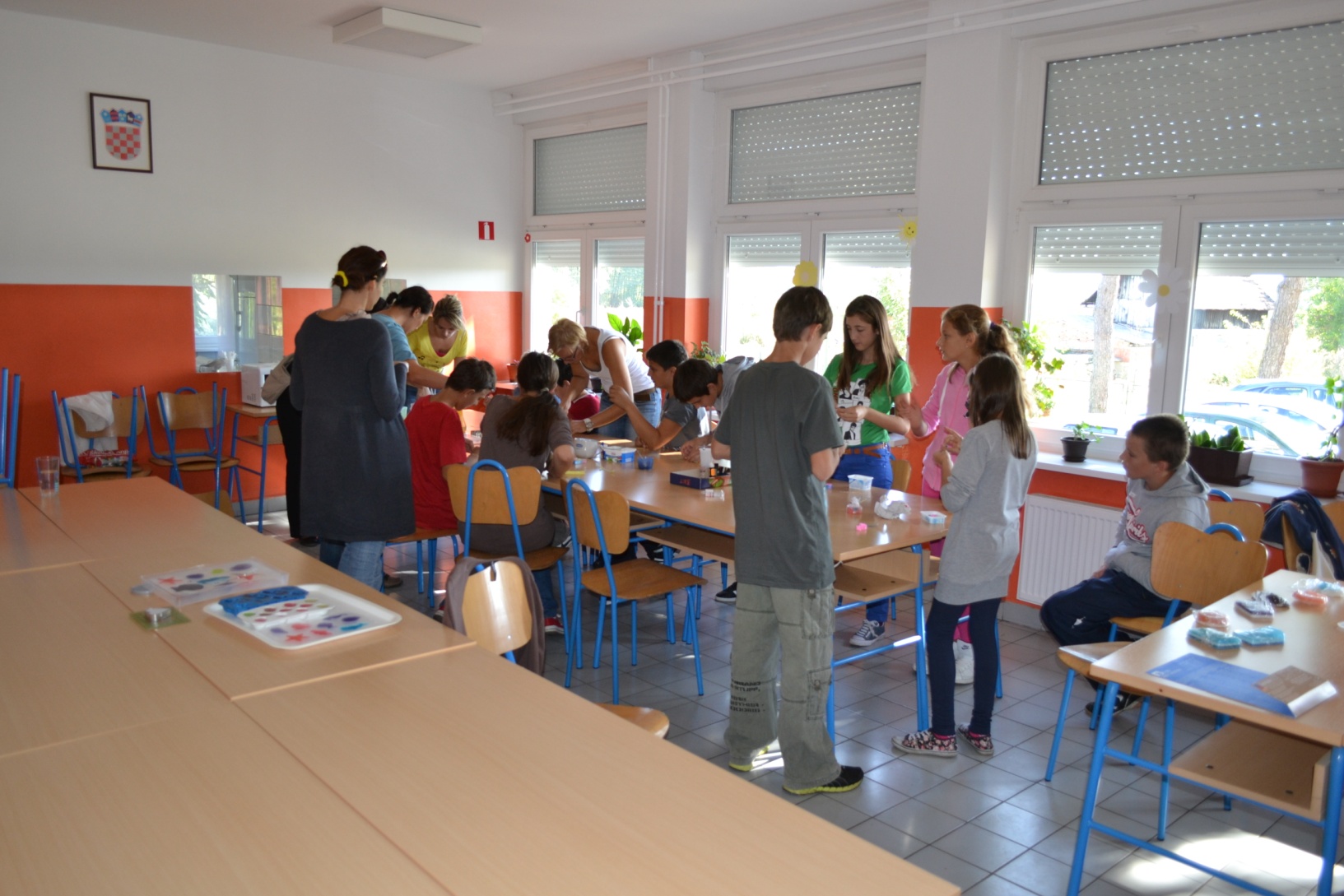 We honor our traditions...
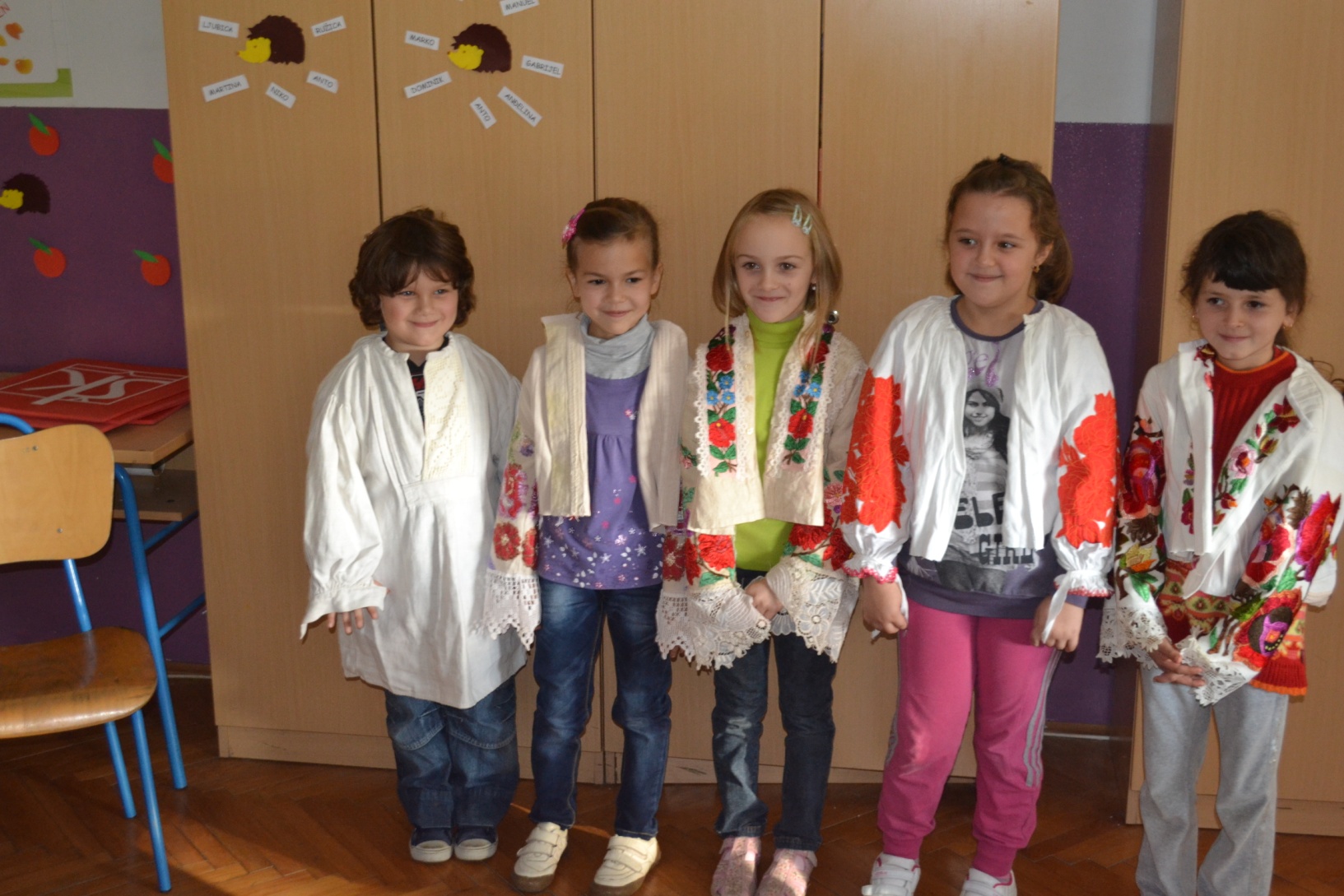 ...take part in country’s famous “KESTENIJADA” – chestnut festival...
...And WE try To lead a healthy life
To learn more, visit us on web
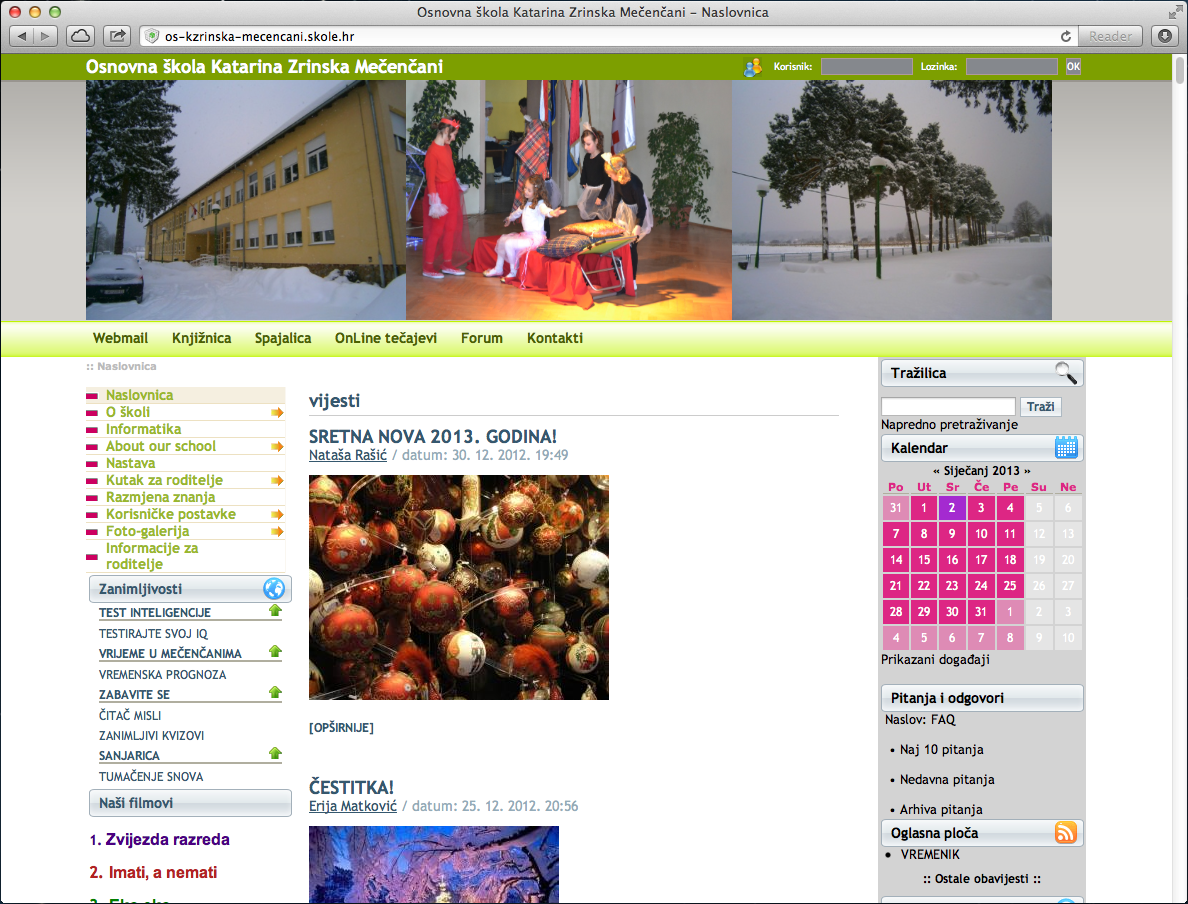 http://os-kzrinska-mecencani.skole.hr/
Naši filmovi
Zvijezda razreda http://www.youtube.com/watch?v=48VKMkPP3BQ
Imati, a nemati http://www.youtube.com/watch?v=TKp0A73FnZo&feature=youtu.be
Tolerancija http://www.youtube.com/watch?v=yDSh0Ch9B4c&feature=youtu.be
Thank you!